BTL ACTIVITIES
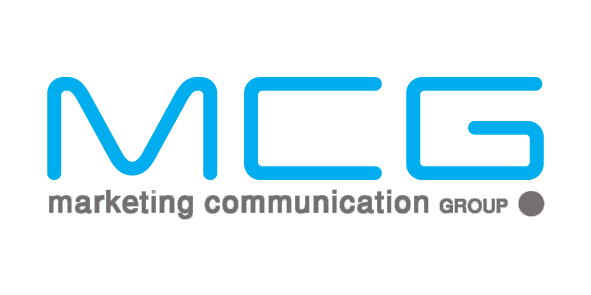 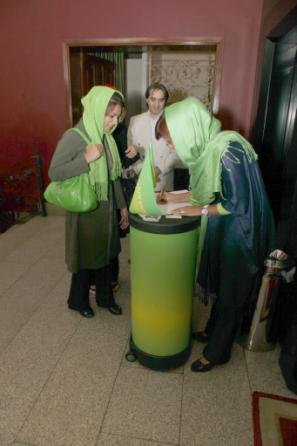 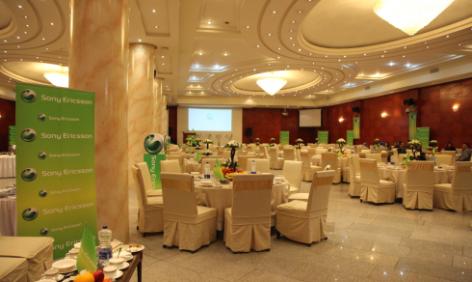 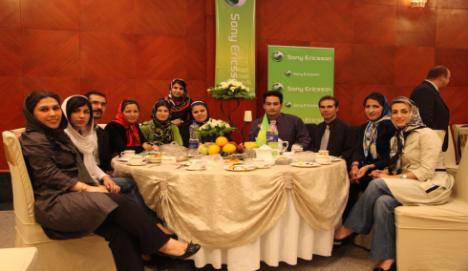 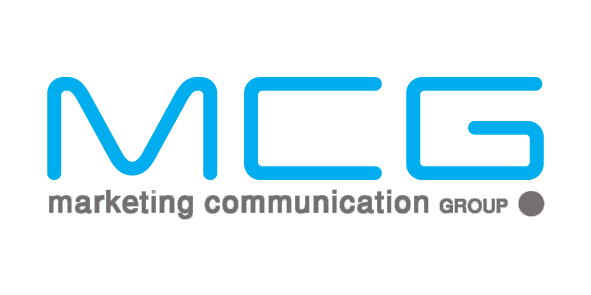 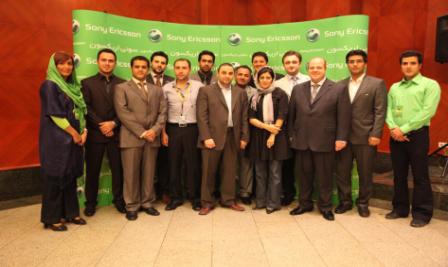 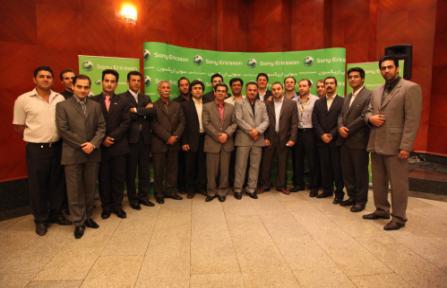 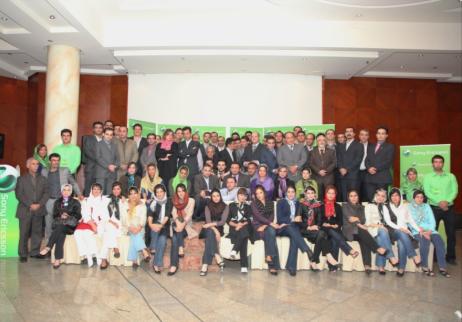 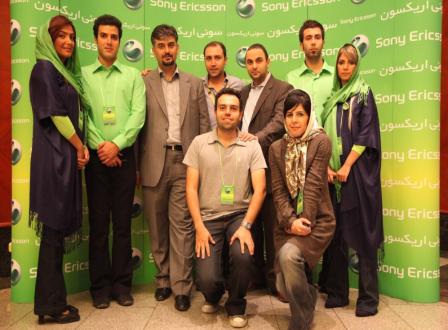 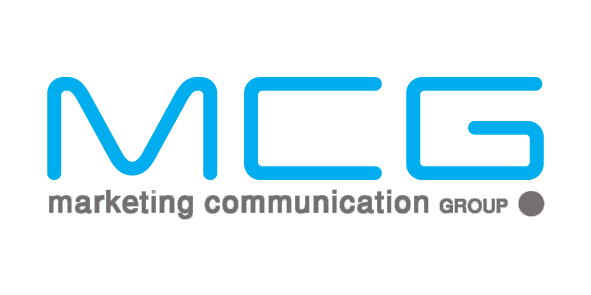 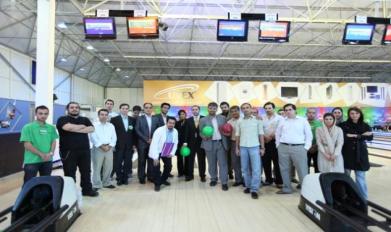 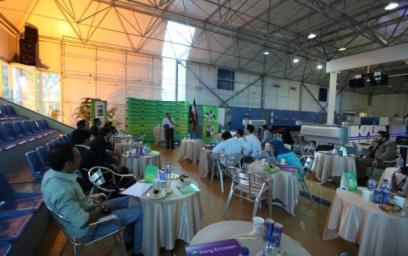 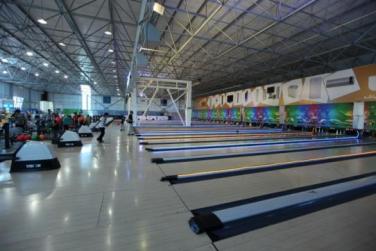 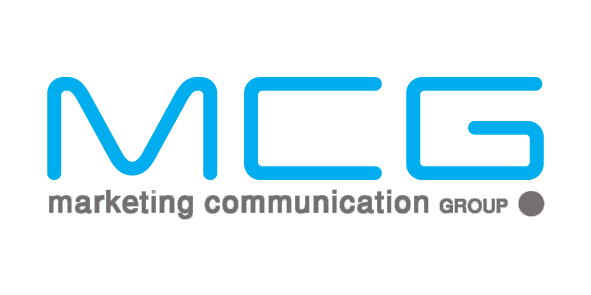 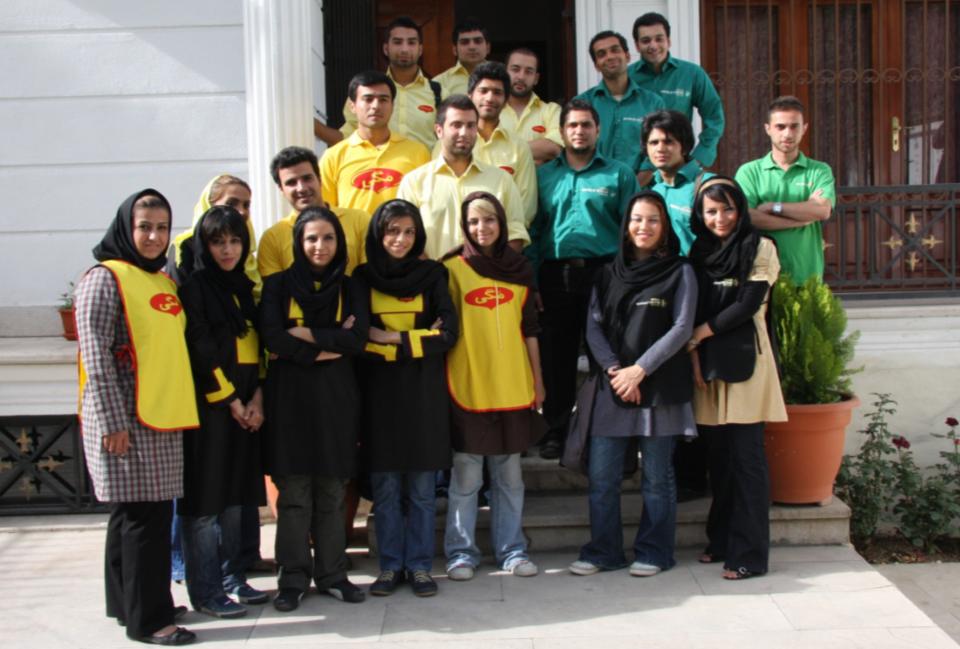 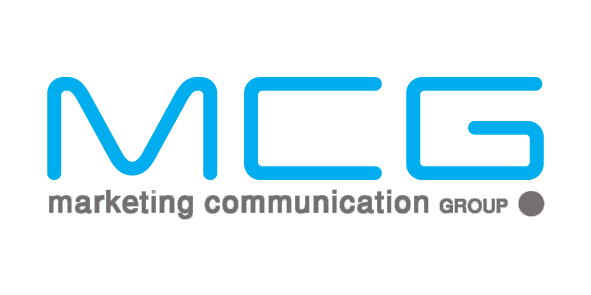 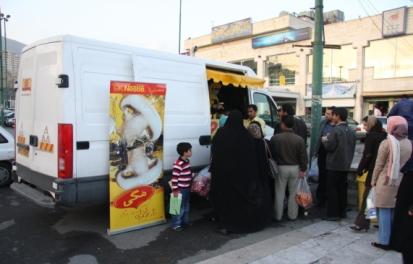 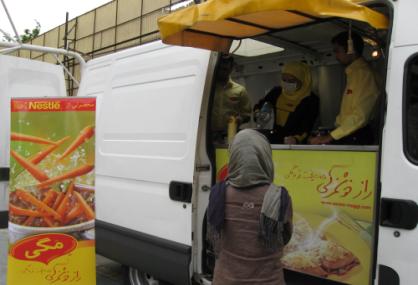 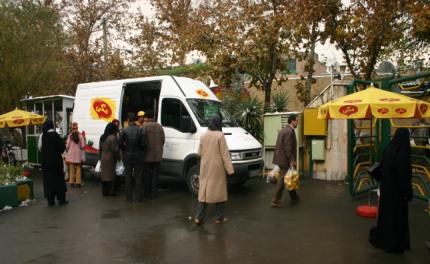 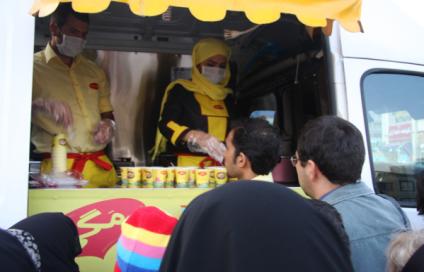 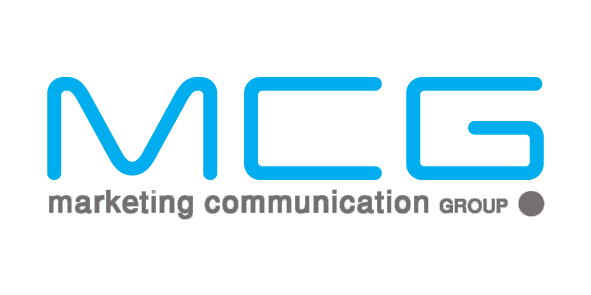 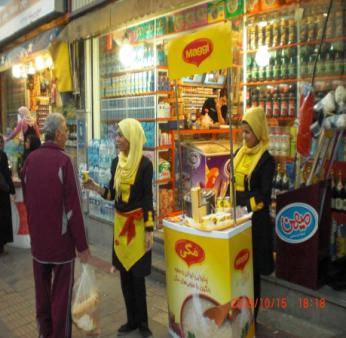 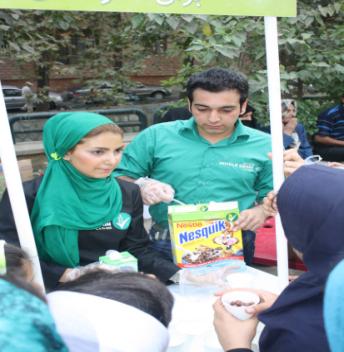 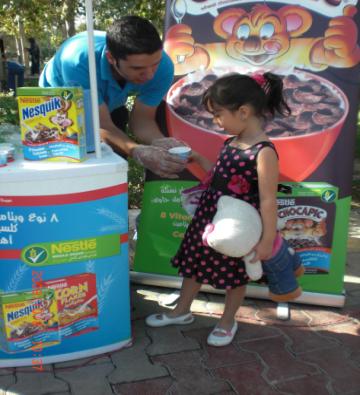 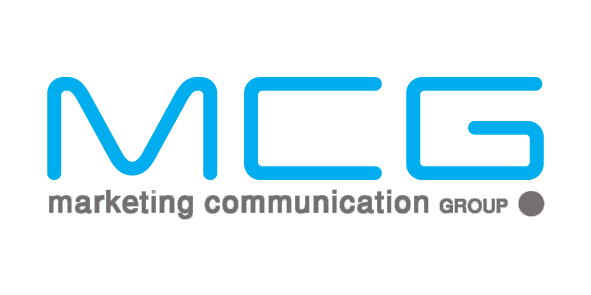 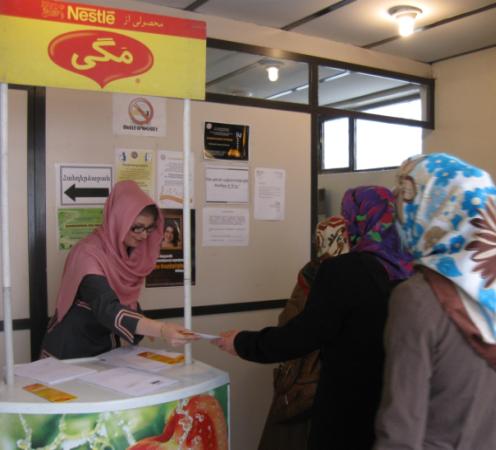 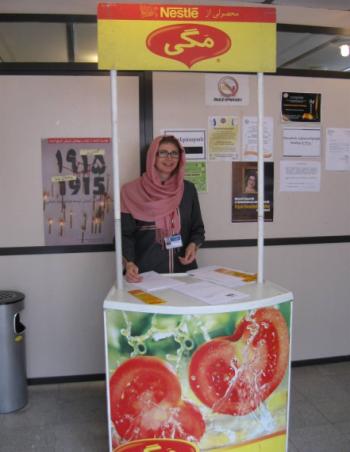 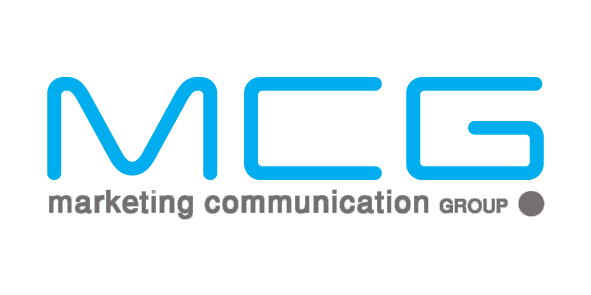 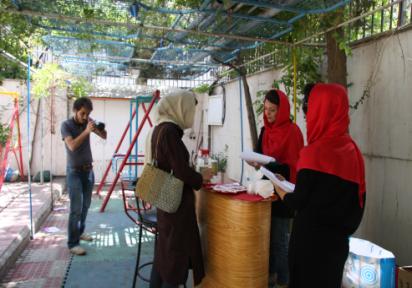 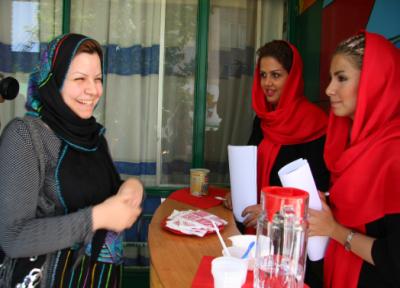 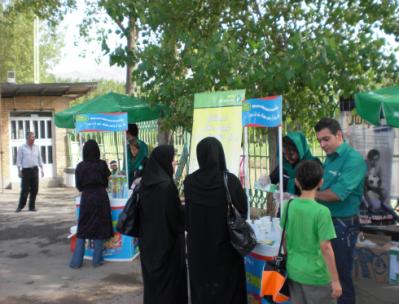 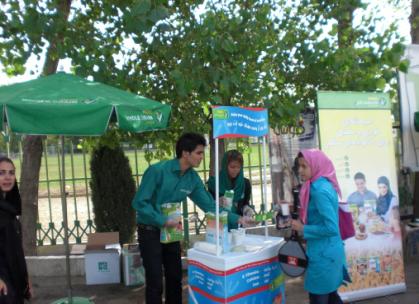 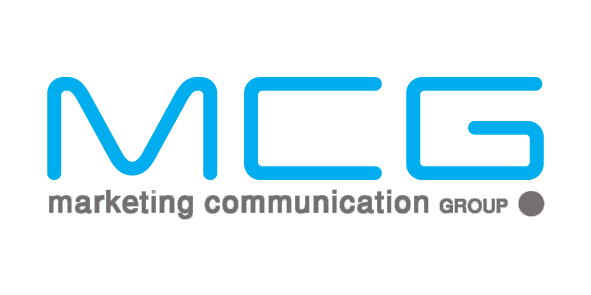 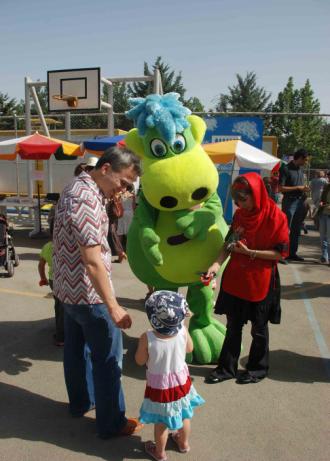 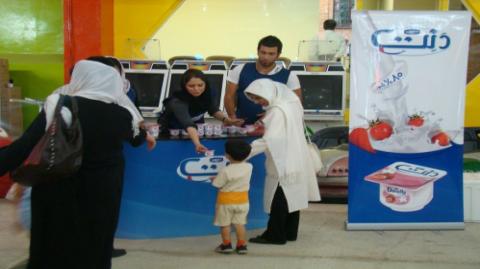 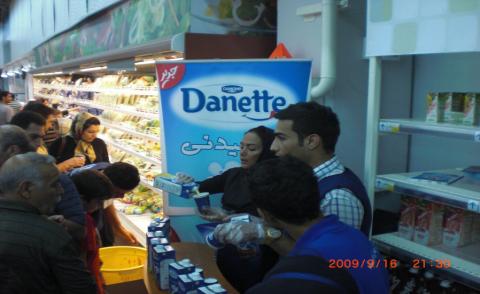 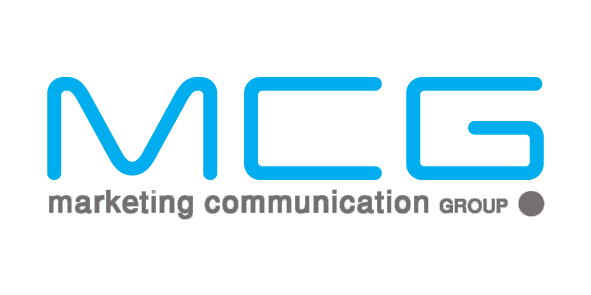 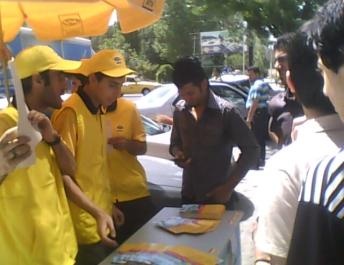 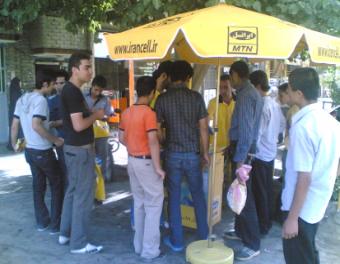 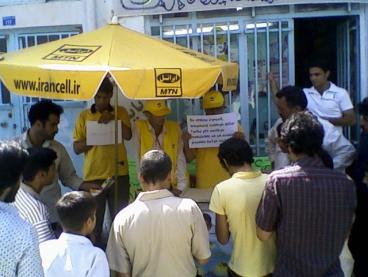 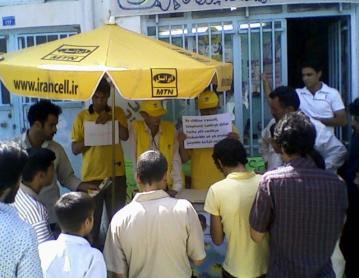 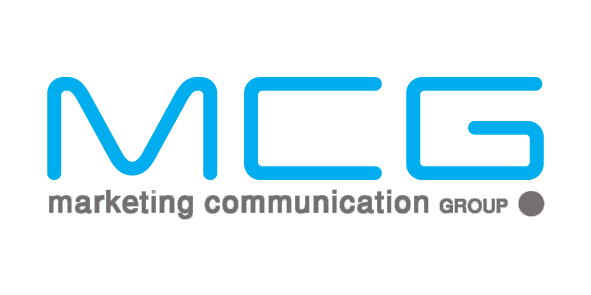 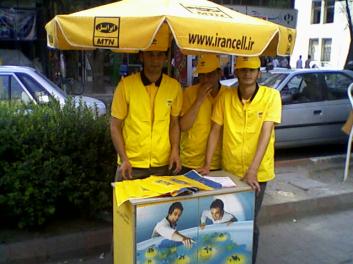 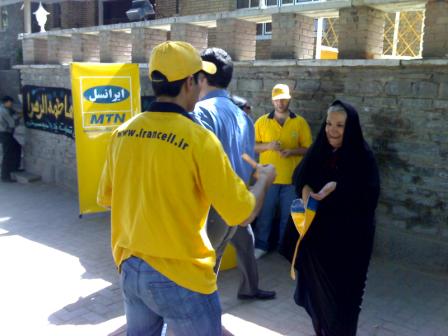 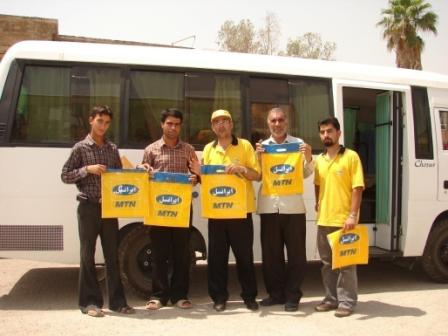 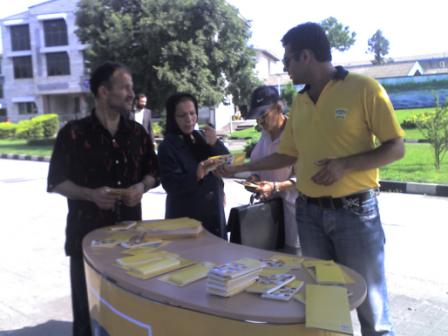 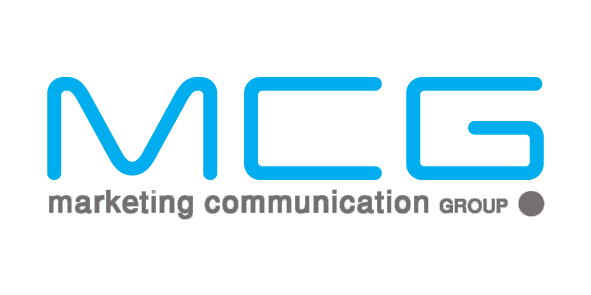 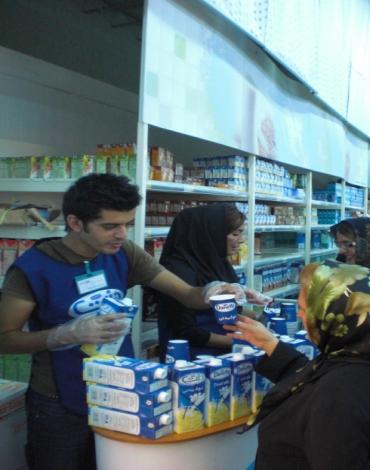 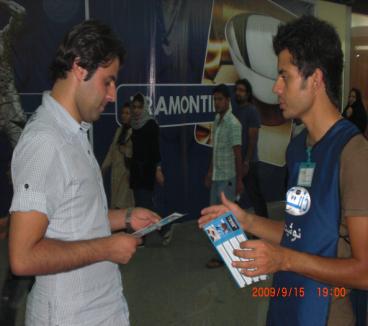 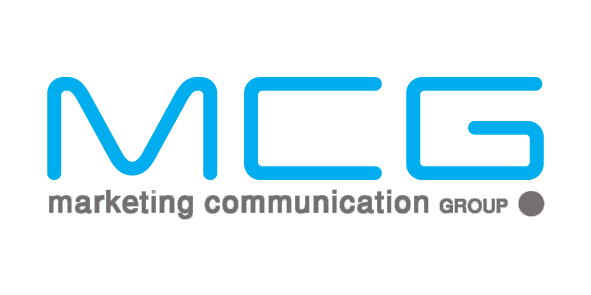 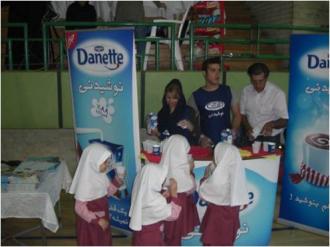 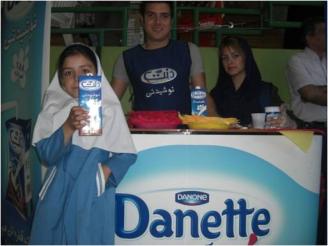 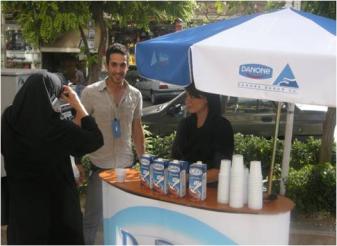 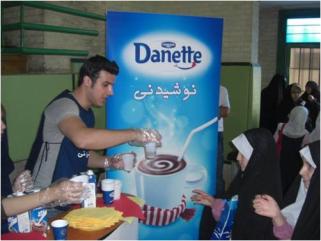 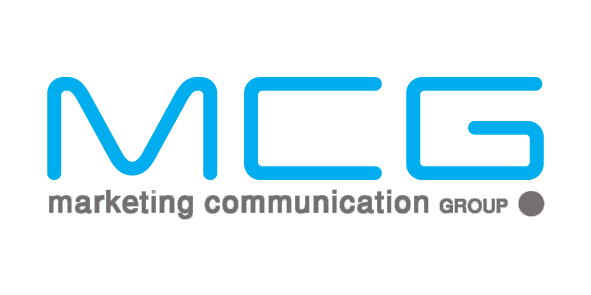 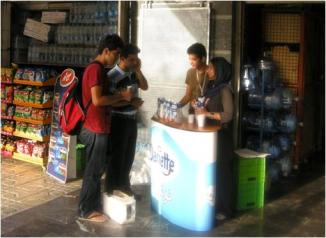 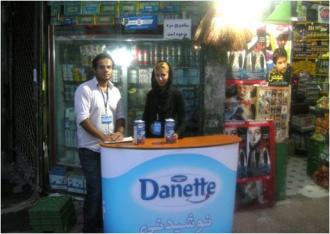 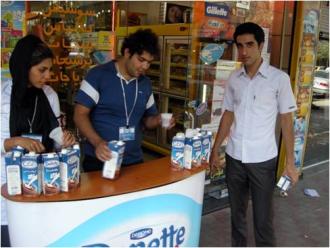 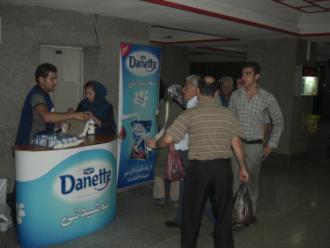 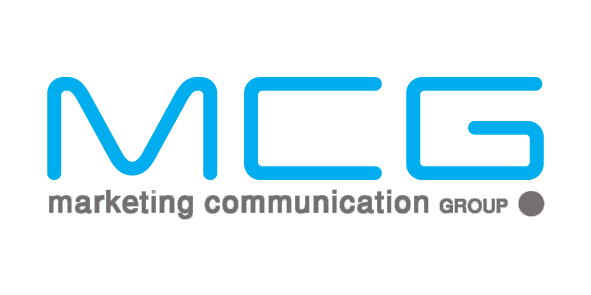 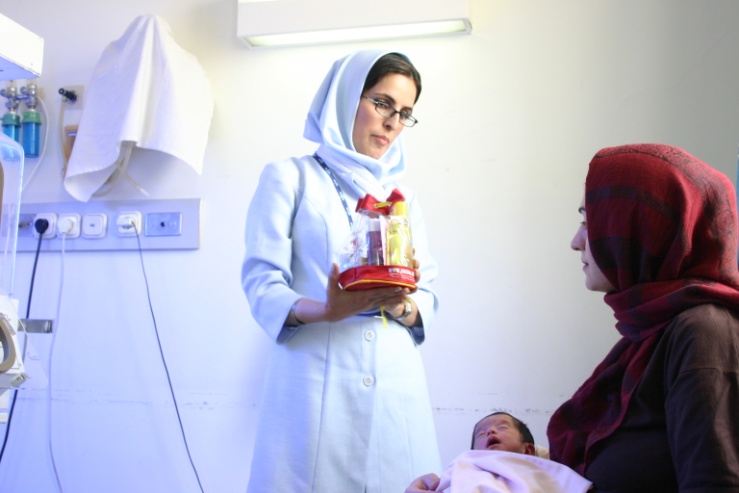 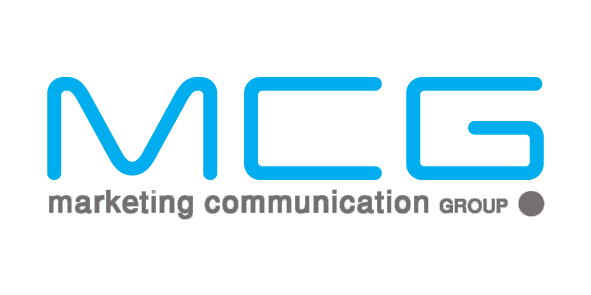 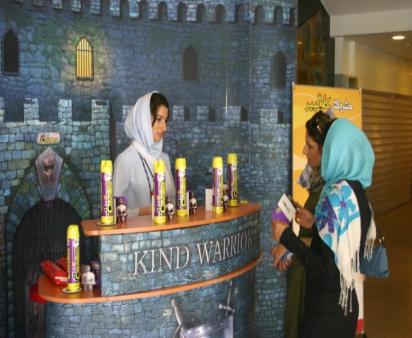 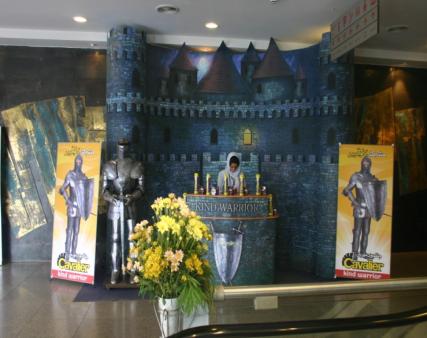 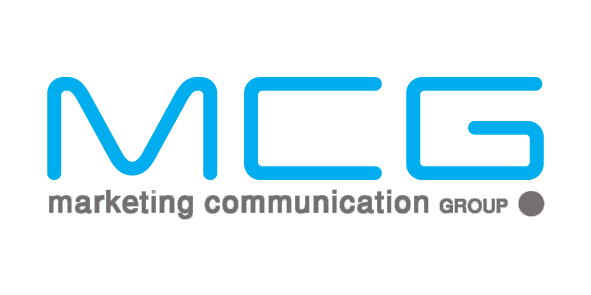 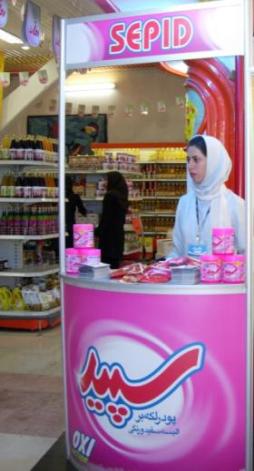 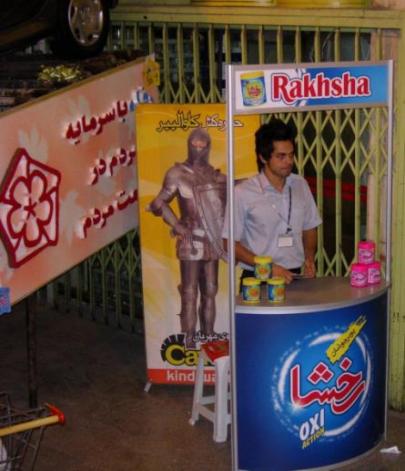 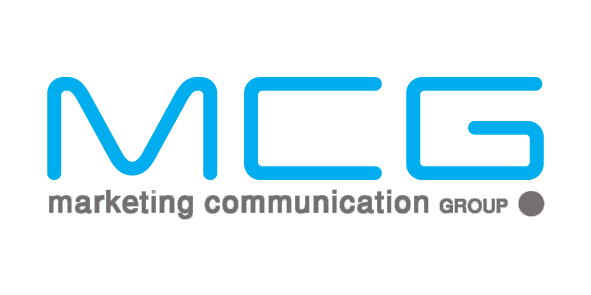 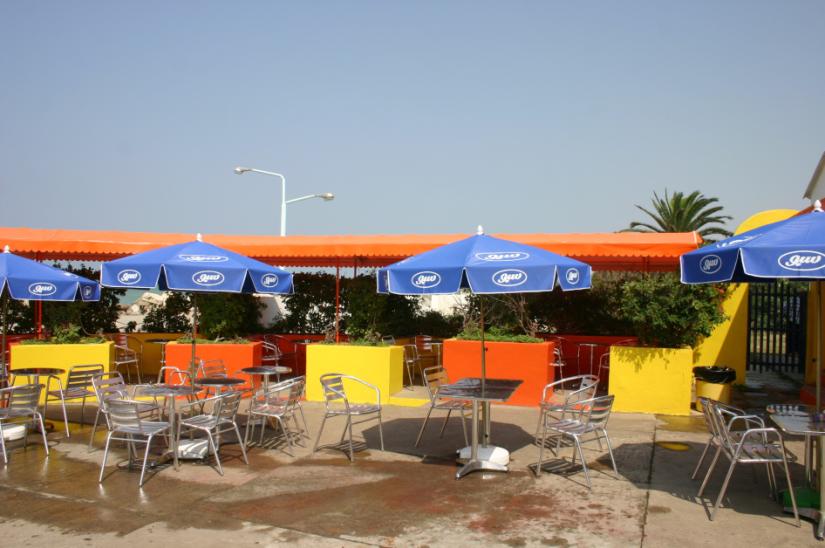 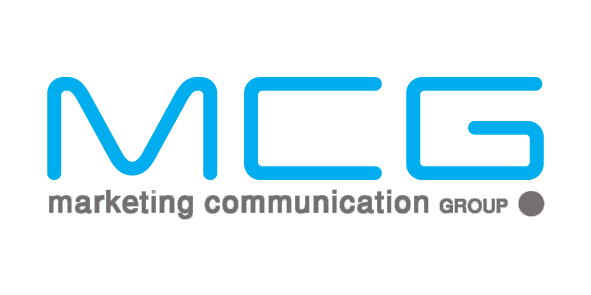 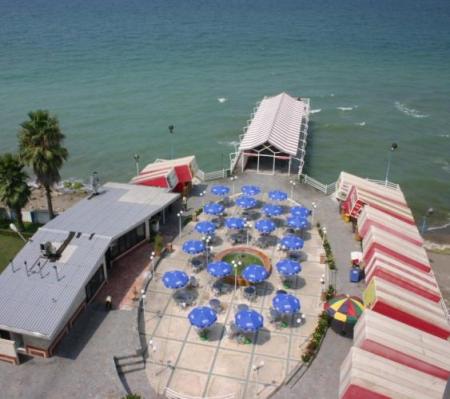 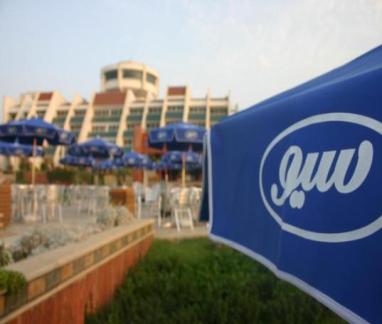 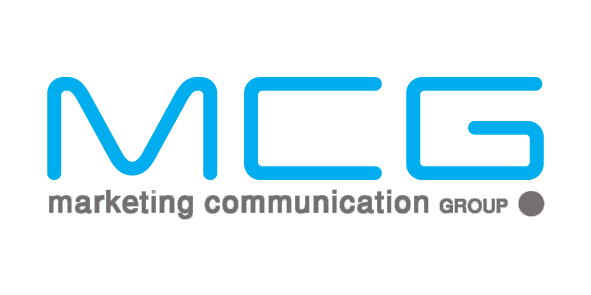 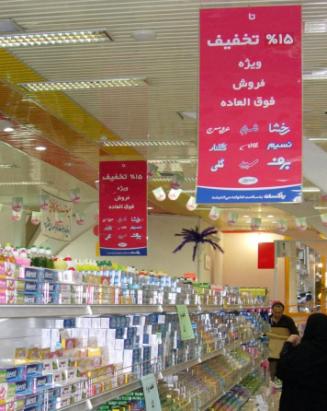 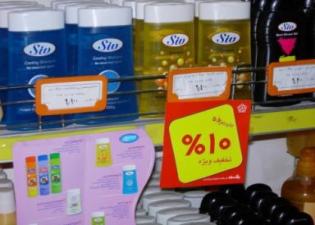 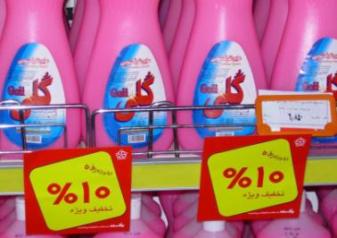 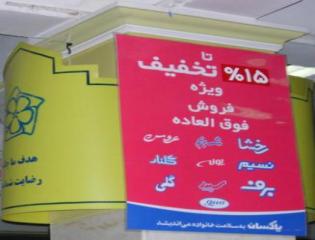 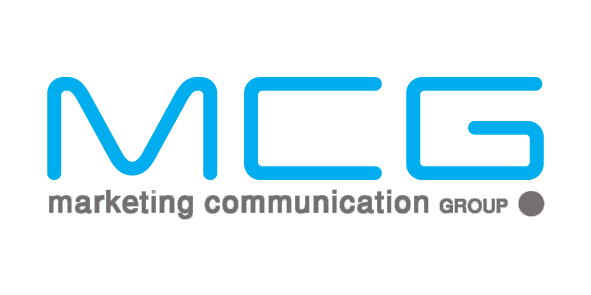 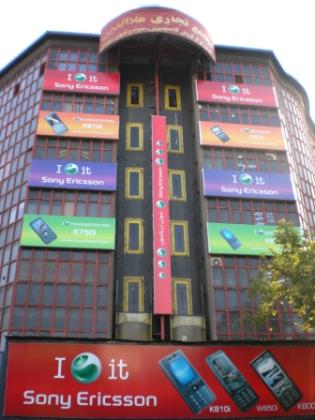 Allaedin Mall
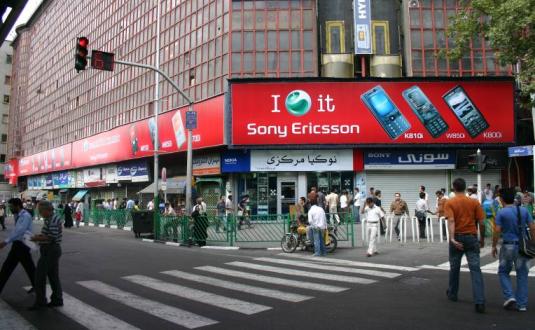 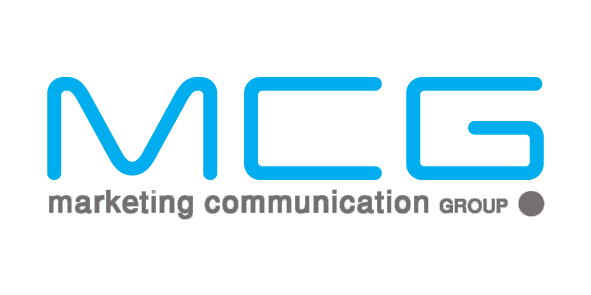 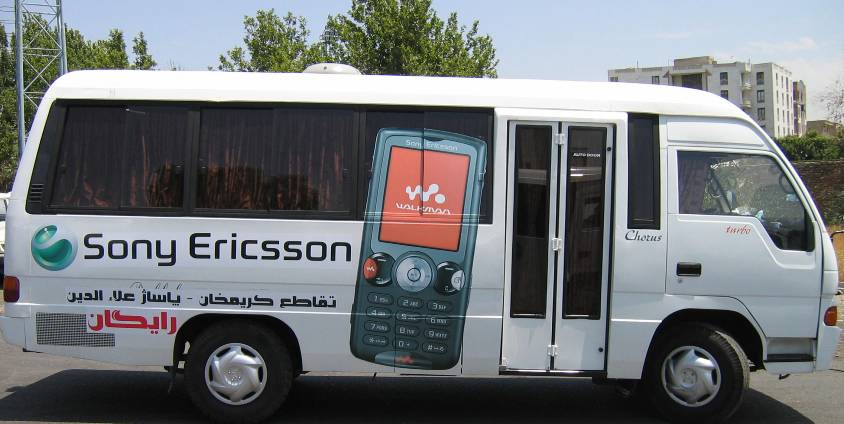 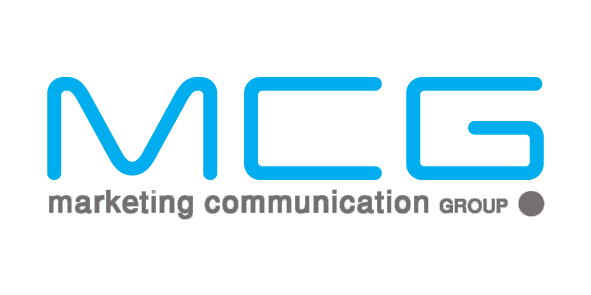 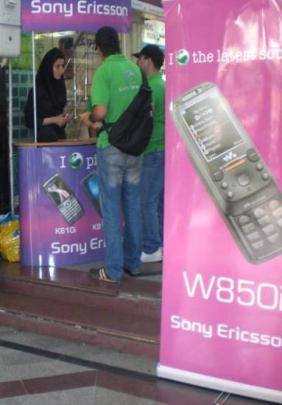 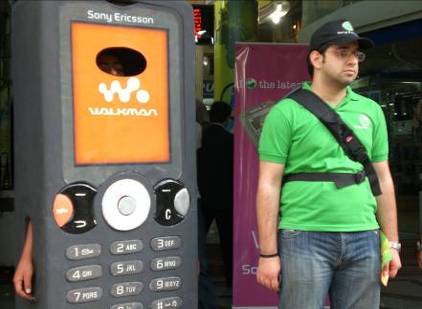 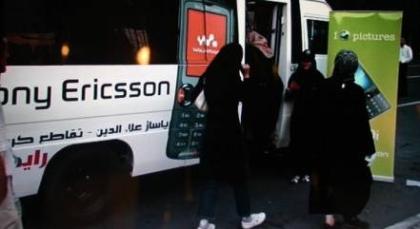 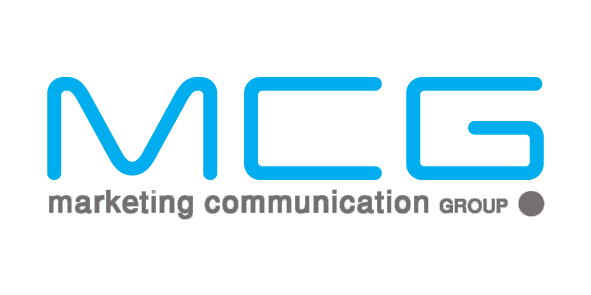 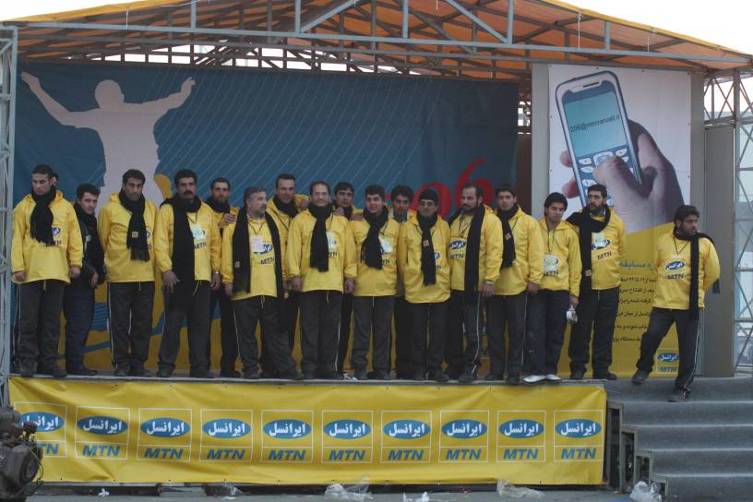 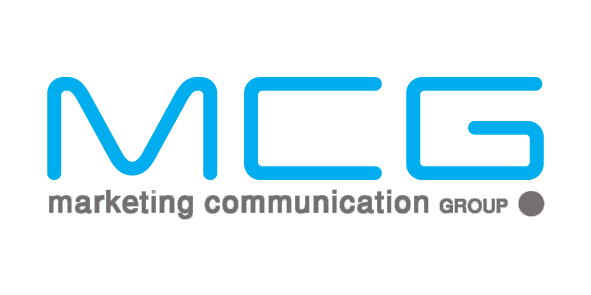 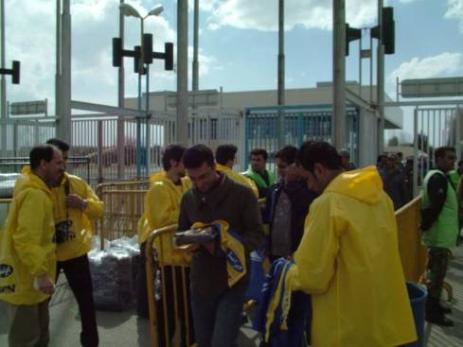 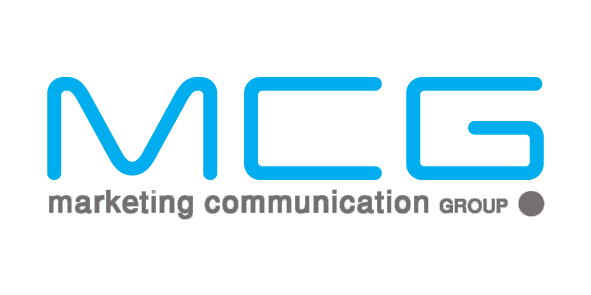 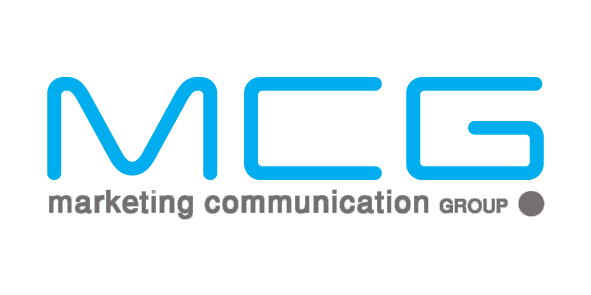 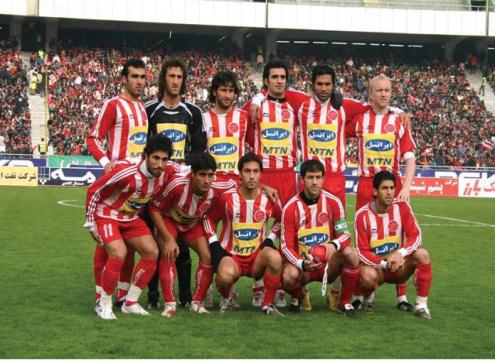 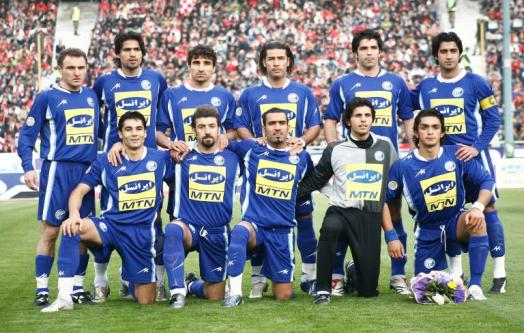 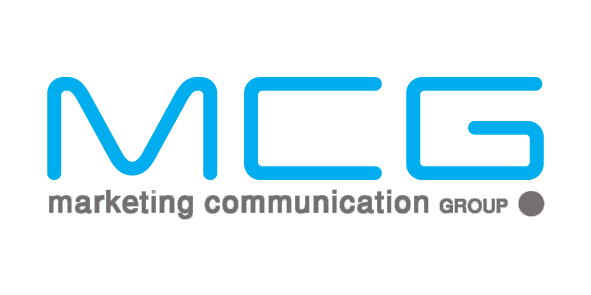 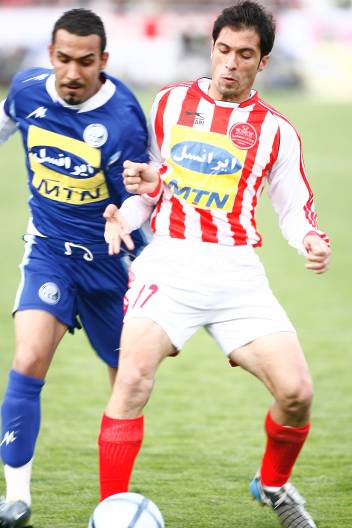 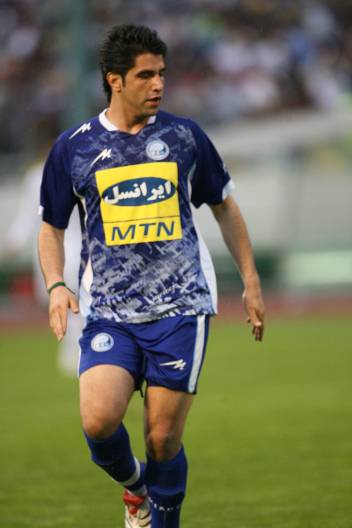 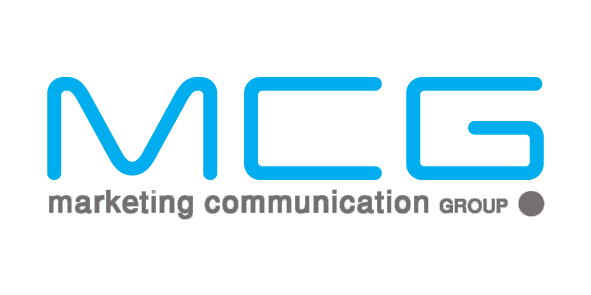 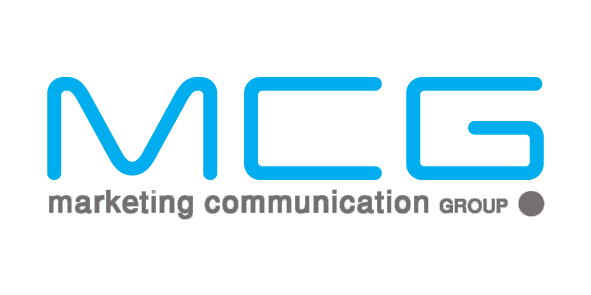 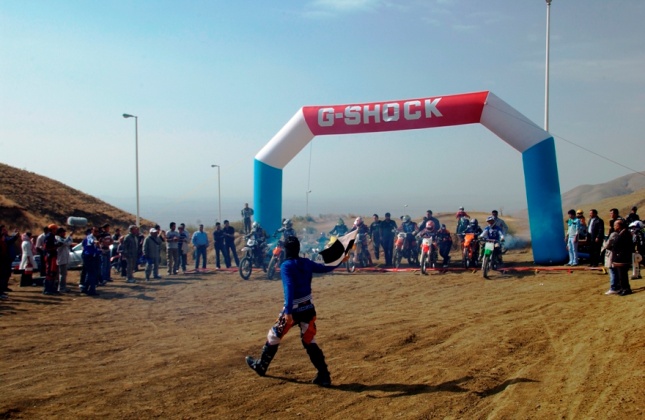 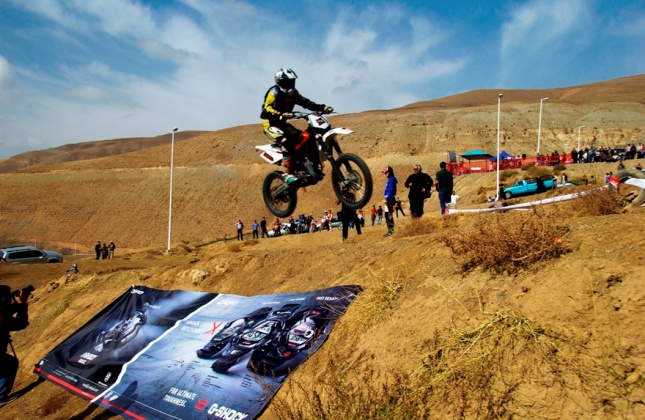 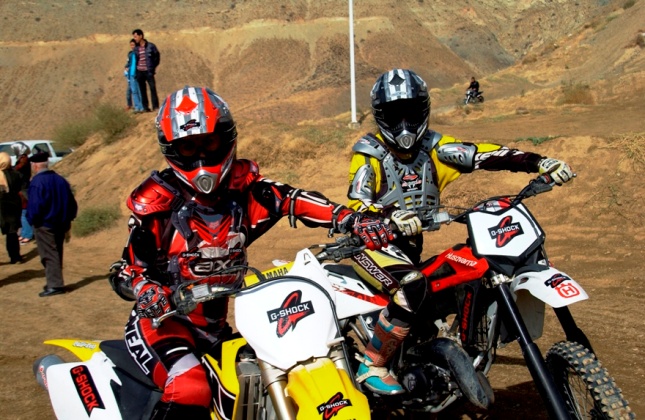 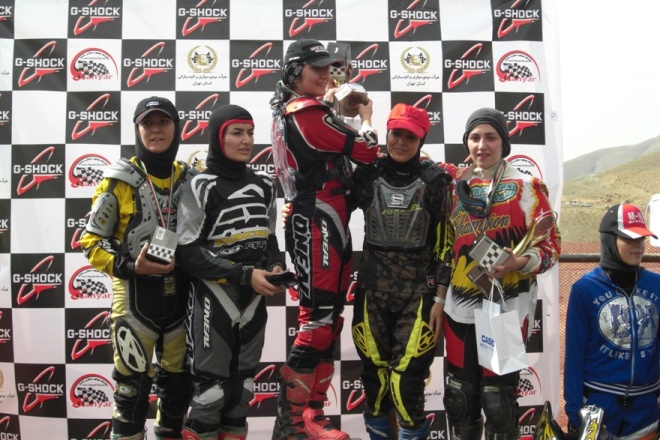 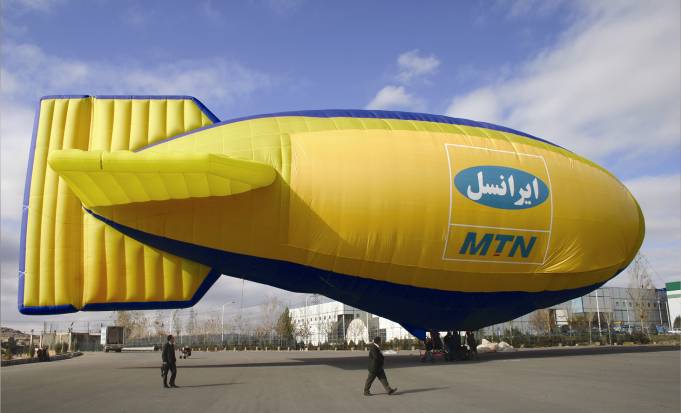 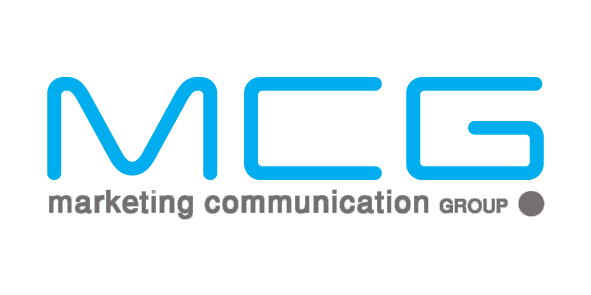